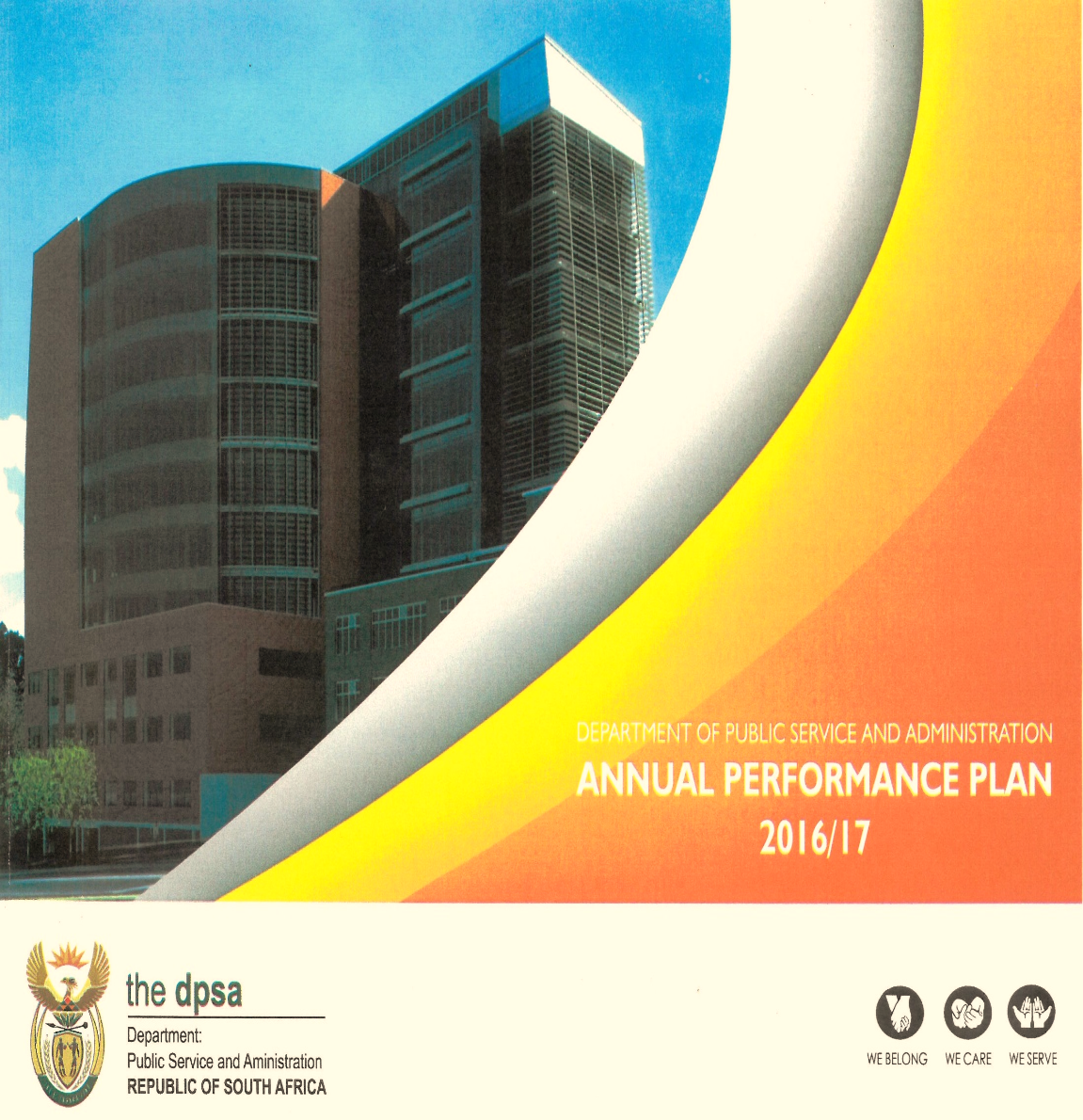 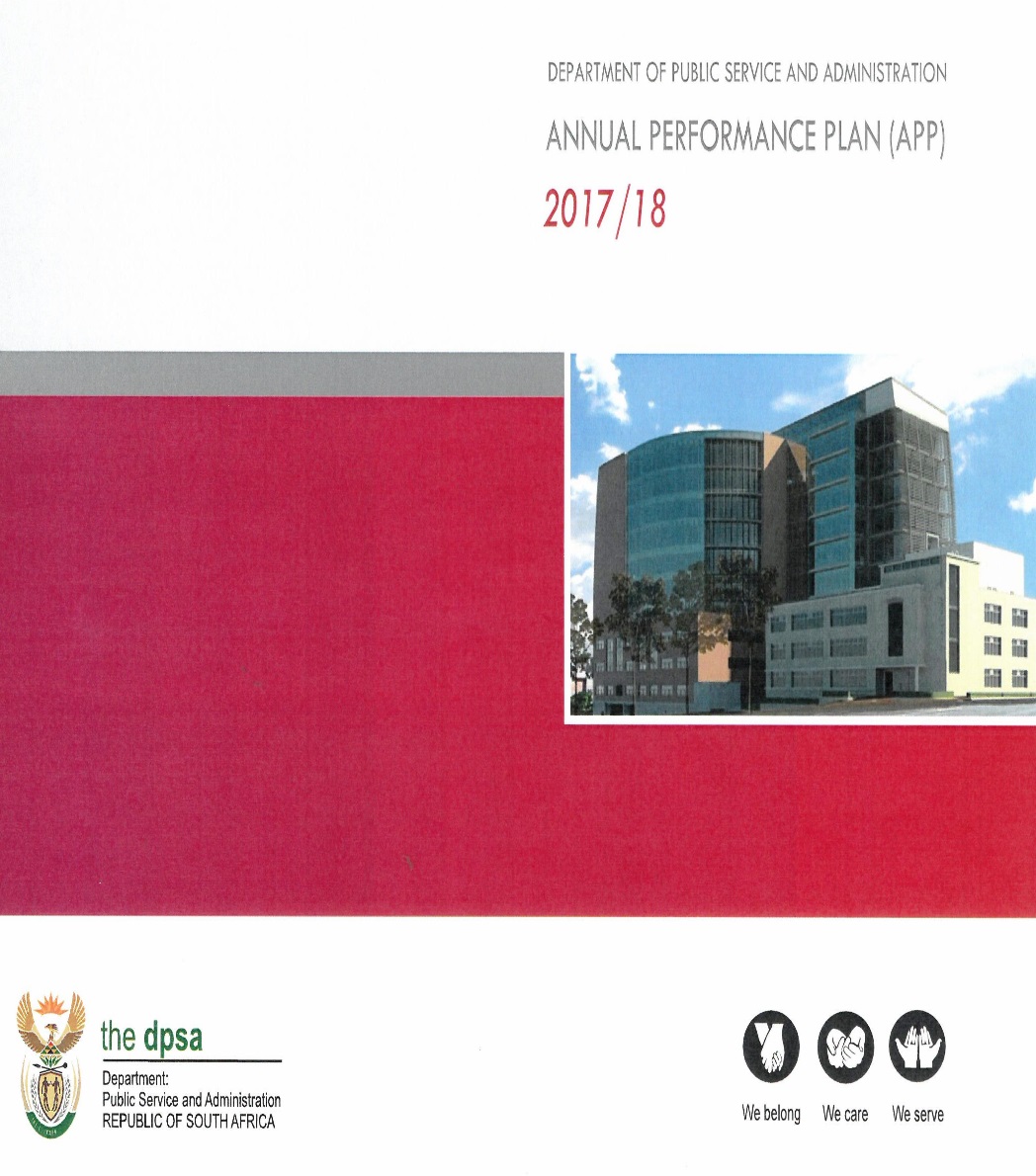 4TH QUARTER 2016/17 & 1ST QUARTER 2017/18
PERFORMANCE REPORT
Presentation to the Portfolio Committee on Public Service and Administration as well as Planning, Monitoring and Evaluation 
15 August 2017
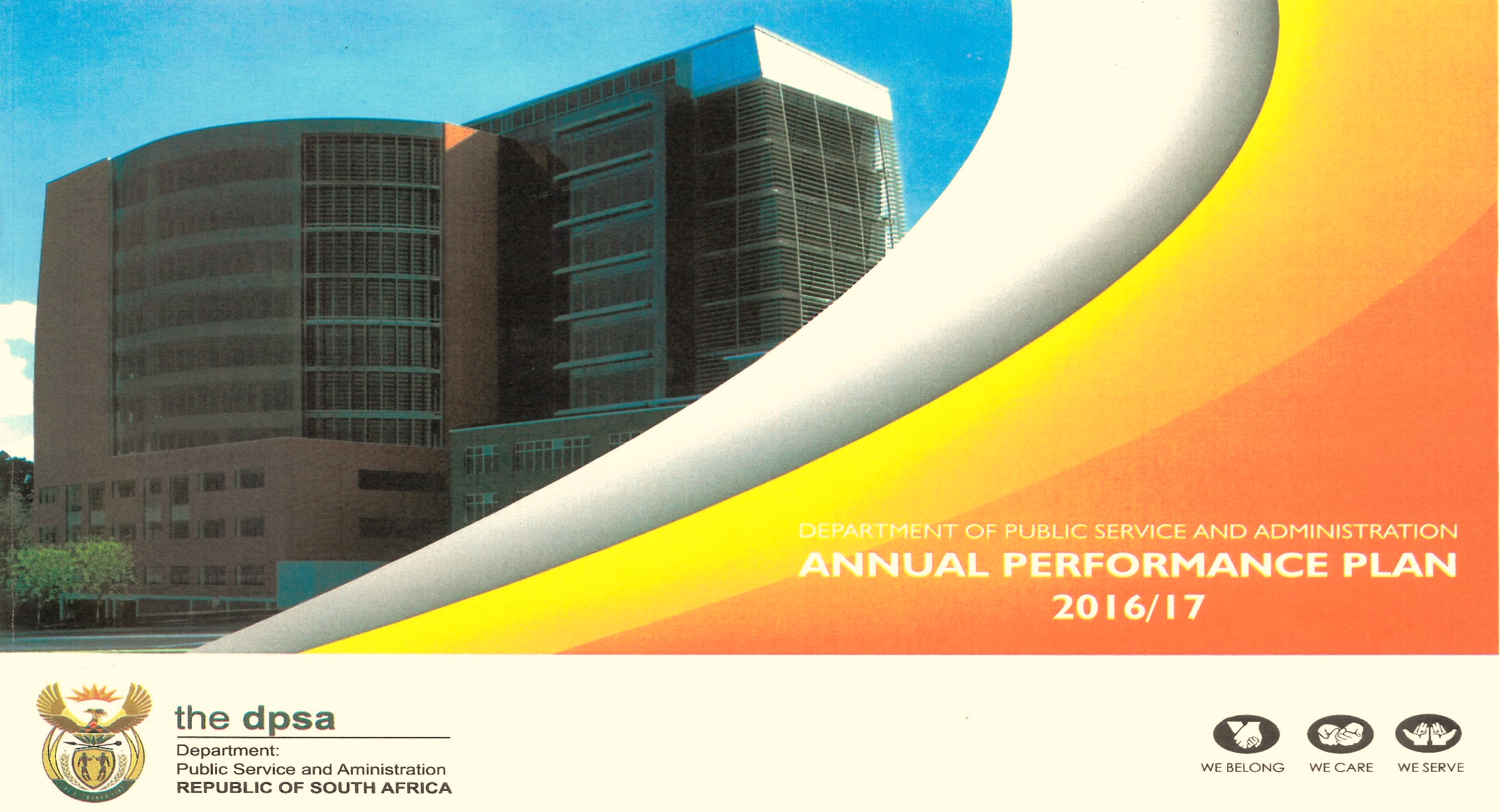 4TH QUARTER PERFORMANCE REPORT(January – March 2017)
INTRODUCTION
This presentation reflects the performance report on the implementation of the 2016/17 Annual Performance Plan (APP) during the 4th quarter of the financial year.

The 4th quarter report was verified by the Department’s Internal Audit Unit. 

The report was also submitted to the Minister for the Public Service and Administration, the Department of Planning, Monitoring and Evaluation, and National Treasury.

At the end of the 4th quarter (March 2017), there were 4 out of 45 targets (9%) that were not achieved. 

Rating of Performance:
3
OVERALL AUDITED QUARTERLY  PERFORMANCE
4
QUARTERLY PERFORMANCE TRACKING 1ST, 2ND, 3RD & 4TH QUARTER
5
CONSOLIDATED 4TH QUARTER PERFORMANCE PER PROGRAMME
6
PROGRAMME 1:  ADMINISTRATION (ADMIN) (1)OVERALL PERFORMANCE
7
PROGRAMME 1:  ADMIN (2)4TH QUARTER TARGETS ACHIEVED
8
PROGRAMME 1:  ADMIN (3)4TH QUARTER TARGETS ACHIEVED
9
PROGRAMME 1:  ADMIN (4)4TH QUARTER TARGETS ACHIEVED
10
PROGRAMME 1:  ADMIN (5)4TH QUARTER TARGETS ACHIEVED
11
PROGRAMME 1:  ADMIN (6)4TH QUARTER TARGETS ACHIEVED
12
PROGRAMME 2: POLICY, RESEARCH & ANALYSIS (PR&A) (1)OVERALL PERFORMANCE
13
PROGRAMME 2: PR&A (2)
4TH QUARTER TARGETS ACHIEVED
14
PROGRAMME 2: PR&A (3)
4TH QUARTER TARGETS ACHIEVED
15
PROGRAMME 2: PR&A (4)
4TH QUARTER TARGETS ACHIEVED
16
PROGRAMME 2: PR&A (5)
 4TH QUARTER TARGETS NOT ACHIEVED
17
PROGRAMME 3: LABOUR RELATIONS & HUMAN RESOURCE MANAGEMENT (LR&HRM) (1)OVERALL PERFORMANCE
18
PROGRAMME 3: LR&HRM (2)4TH QUARTER TARGETS ACHIEVED
19
PROGRAMME 3: LR&HRM (3)4TH QUARTER TARGETS ACHIEVED
20
PROGRAMME 3: LR&HRM (4)4TH QUARTER TARGETS ACHIEVED
21
PROGRAMME 3: LR&HRM (5)4TH QUARTER TARGETS NOT ACHIEVED
22
PROGRAMME 3: LR&HRM (6)4TH QUARTER TARGETS NOT ACHIEVED
23
PROGRAMME 3: LR&HRM (7)4TH QUARTER TARGETS NOT ACHIEVED
24
PROGRAMME 4: GOVERNMENT’S CHIEF INFORMATION OFFICER (GCIO) (1)OVERALL PERFORMANCE
25
PROGRAMME 4: GCIO (2)4TH QUARTER TARGETS ACHIEVED
26
PROGRAMME 4: GCIO (3)4TH QUARTER TARGETS ACHIEVED
27
PROGRAMME 5: SERVICE DELIVERY SUPPORT (SDS) (1)OVERALL PERFORMANCE
28
PROGRAMME 5: SDS (2)4TH QUARTER TARGETS ACHIEVED
29
PROGRAMME 5: SDS (3)4TH  QUARTER TARGETS ACHIEVED
30
PROGRAMME 5: SDS (4)4TH QUARTER TARGETS ACHIEVED
31
PROGRAMME 6: GOVERNANCE OF PUBLIC ADMINISTRATION (GPA) (1)OVERALL PERFORMANCE
32
PROGRAMME 6: GPA (2)4TH QUARTER TARGETS ACHIEVED
33
PROGRAMME 6: GPA (3)4TH QUARTER TARGETS ACHIEVED
34
PROGRAMME 6: GPA (4)4TH QUARTER TARGETS ACHIEVED
35
PROGRAMME 6: GPA (5)4TH QUARTER TARGETS ACHIEVED
36
PROGRAMME 6: GPA (6)4TH QUARTER TARGETS ACHIEVED
37
PROGRAMME 6: GPA (7)4TH QUARTER TARGETS ACHIEVED
38
PROGRAMME 6: GPA (8)4TH QUARTER TARGETS ACHIEVED
39
PROGRAMME 6: GPA (9)4TH QUARTER TARGETS ACHIEVED
40
41
EXPENDITURE PER PROGRAMME
42
EXPENDITURE PER ECONOMIC CLASSIFICATION
43
EXPENDITURE ON CONSULTANTS
The total expenditure on consultants (R11 585 million) amount to 7.30% of the total budget of goods and services (R158 670 million).
44
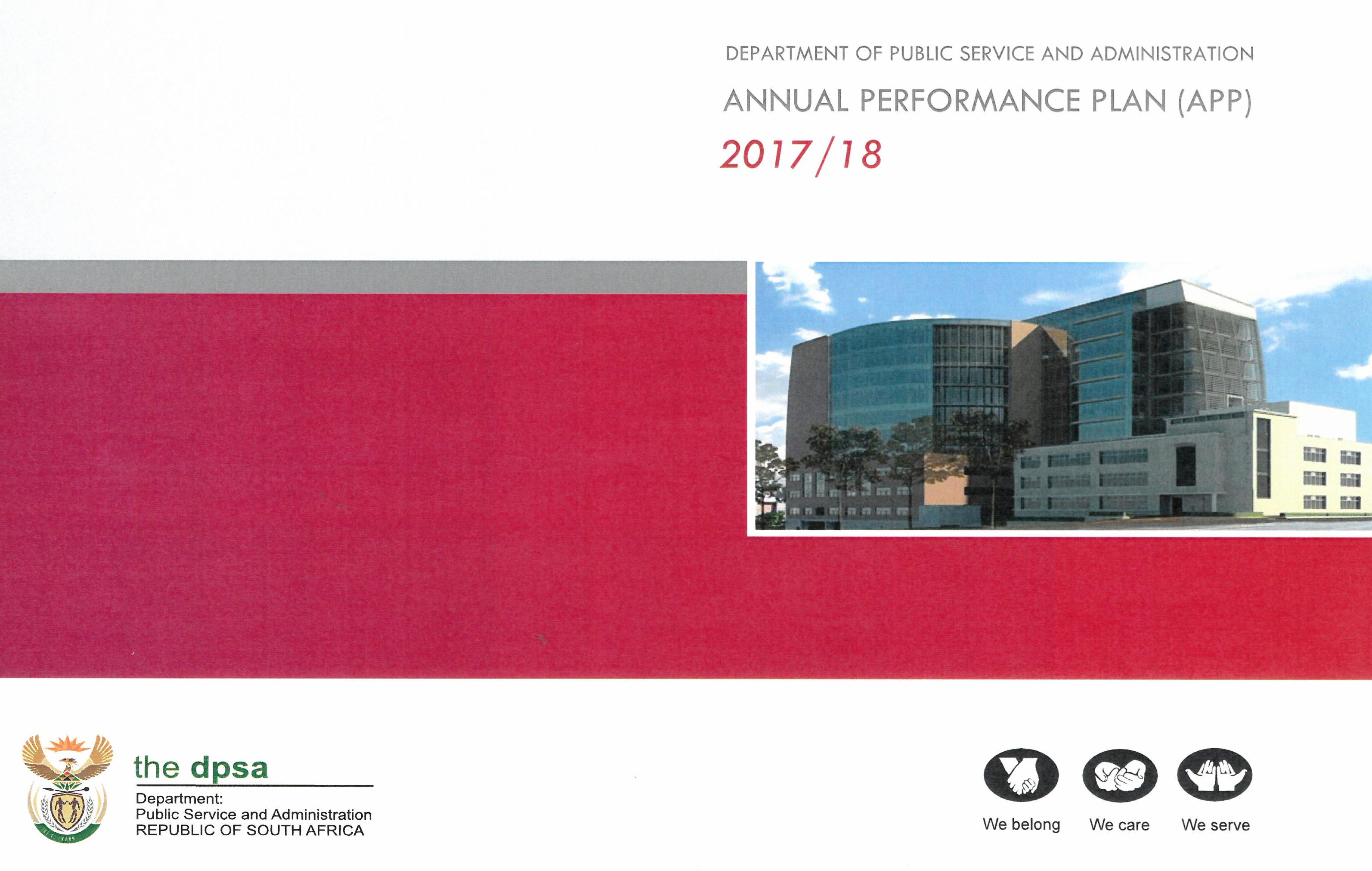 1ST QUARTER PERFORMANCE REPORT(April – June 2017)
INTRODUCTION
This presentation reflects the progress on the implementation of the 1st quarter targets (April to June 2017) on the 2017/18 Annual Performance Plan (APP).

The 2017/18 APP is drawn from the Department’s 2015/2020 Strategic Plan which is aligned to Government’s 2014/2019 Medium Term Strategic Plan as drawn from Outcome 12:  “An efficient, effective and development-oriented public service”. Outcome 12 is aligned to Chapters 13 and 14 of the National Development Plan. The 2017/18 APP also includes other strategic projects and policy priorities of the Department.

The report was audited by Department’s Internal Audit Unit and was submitted to the Minister for the Public Service and Administration, National Treasury and the Department of Planning, Monitoring and Evaluation on 31 July 2017.

A progress report on the targets not achieved during the 1st quarter is provided.  The proposed corrective measures are monitored on a monthly basis to ensure implementation.

Rating of Performance:
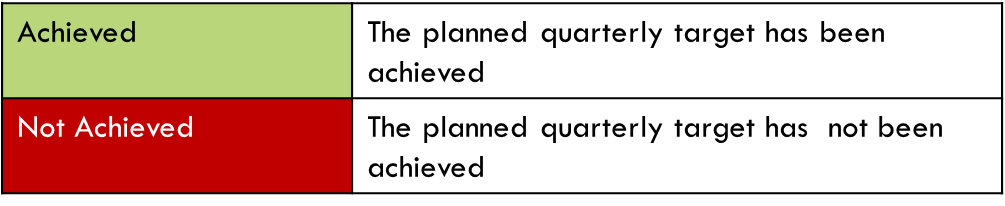 46
OVERALL QUARTER PERFORMANCE
47
SUMMARY OF CONSOLIDATED 1ST QUARTER PERFORMANCE PER PROGRAMME
48
PROGRAMME 1:  ADMIN (1)OVERALL PERFORMANCE
49
PROGRAMME 1:  ADMIN (2)1ST QUARTER TARGETS ACHIEVED
50
PROGRAMME 1:  ADMIN (3)1ST QUARTER TARGETS ACHIEVED
51
PROGRAMME 1:  ADMIN (4)1ST QUARTER TARGETS ACHIEVED
52
PROGRAMME 1:  ADMIN (5)1ST QUARTER TARGETS ACHIEVED
53
PROGRAMME 1:  ADMIN (6)1ST QUARTER TARGETS ACHIEVED
54
PROGRAMME 1:  ADMIN (7)1ST QUARTER TARGETS NOT ACHIEVED
55
PROGRAMME 2: POLICY RESEARCH & ANALYSIS (PR&A) (1)OVERALL PERFORMANCE
56
PROGRAMME 2: PR&A (2)
1ST QUARTER TARGETS ACHIEVED
57
PROGRAMME 2: PR&A (3)
1ST QUARTER TARGETS ACHIEVED
58
PROGRAMME 2: PR&A (4)
1ST QUARTER TARGETS ACHIEVED
59
PROGRAMME 2: PR&A (5)
1ST QUARTER TARGETS ACHIEVED
60
PROGRAMME 2: PR&A (6)
1ST QUARTER TARGETS NOT ACHIEVED
61
PROGRAMME 3: LR&HRM (1)OVERALL PERFORMANCE
62
PROGRAMME 3: LR&HRM (2)1ST QUARTER TARGETS ACHIEVED
63
PROGRAMME 3: LR&HRM (3)1ST QUARTER TARGETS ACHIEVED
64
PROGRAMME 3: LR&HRM (4)1ST QUARTER TARGETS NOT ACHIEVED
65
PROGRAMME 3: LR&HRM (5)1ST QUARTER TARGETS NOT ACHIEVED
66
PROGRAMME 4: GCIO (2)1ST QUARTER TARGETS ACHIEVED
68
PROGRAMME 4: GCIO (3)1ST QUARTER TARGETS ACHIEVED
69
PROGRAMME 5: SDS (2)1ST QUARTER TARGETS ACHIEVED
71
PROGRAMME 5: SDS (3)1ST QUARTER TARGETS ACHIEVED
72
PROGRAMME 5: SDS (4)1ST QUARTER TARGETS ACHIEVED
73
PROGRAMME 6: GPA (2)1ST QUARTER TARGETS ACHIEVED
75
PROGRAMME 6: GPA (3)1ST QUARTER TARGETS ACHIEVED
76
PROGRAMME 6: GPA (4)1ST QUARTER TARGETS ACHIEVED
77
PROGRAMME 6: GPA (5)1ST QUARTER TARGETS ACHIEVED
78
79
EXPENDITURE PER PROGRAMME
80
EXPENDITURE PER ECONOMIC CLASSIFICATION
81
EXPENDITURE ON CONSULTANTS
The total expenditure on consultants (R1 228 million) amount to 0.70% of the total budget of goods and services (R174 554 million).
82
THANK YOU
83